«Отгадай загадку   и 
нажми отгадку»

Тема «Транспорт»
Этот конь не ест овса,Вместо ног — два колеса.Сядь верхом и мчись на нём,Только лучше правь рулём.
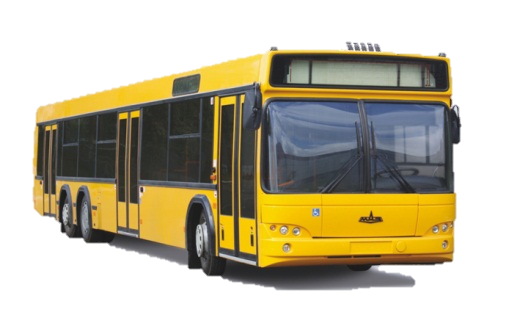 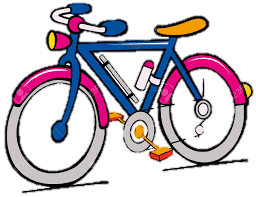 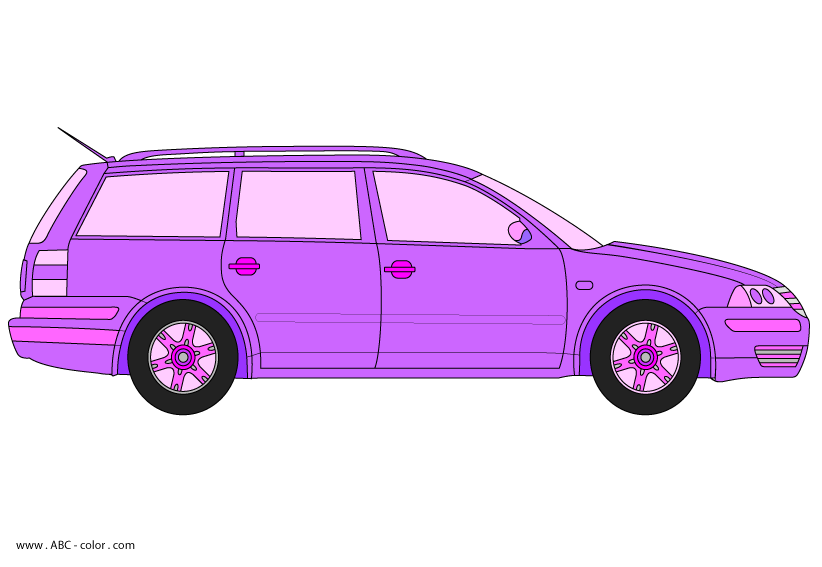 Чудесный длинный дом,Пассажиров много в нём.Носит обувь из резиныИ питается бензином...
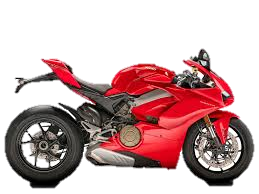 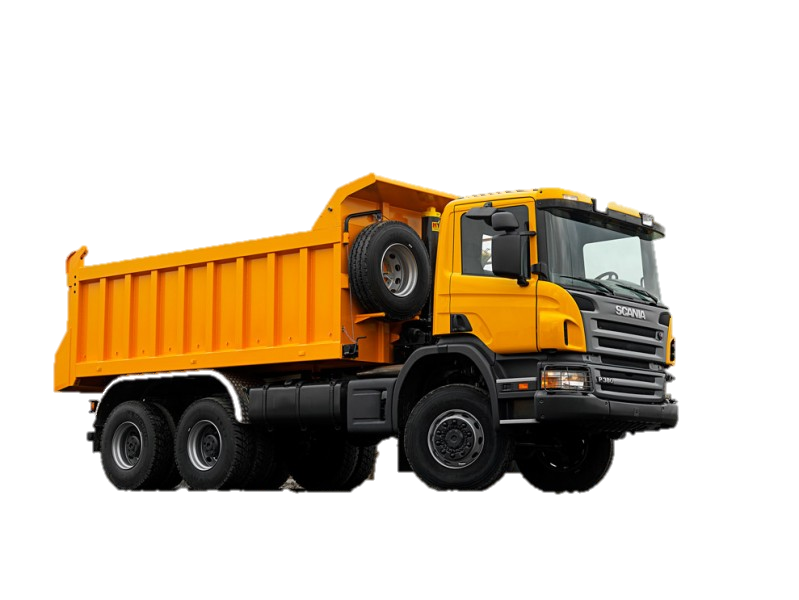 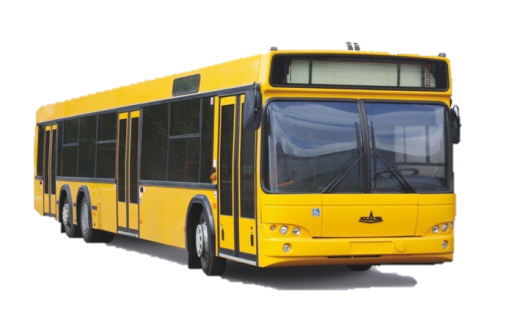 Четыре колеса,Резиновые шины,Мотор и тормоза.Ну, что это?
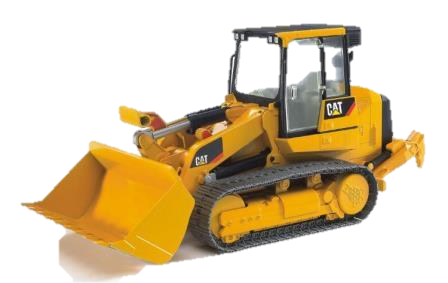 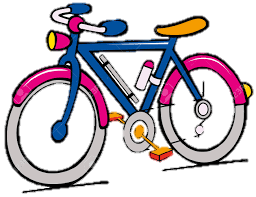 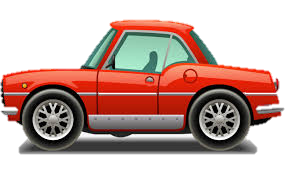 Удивительный вагон!Посудите сами:Рельсы в воздухе, а онДержит их руками.
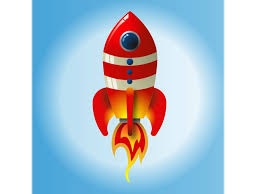 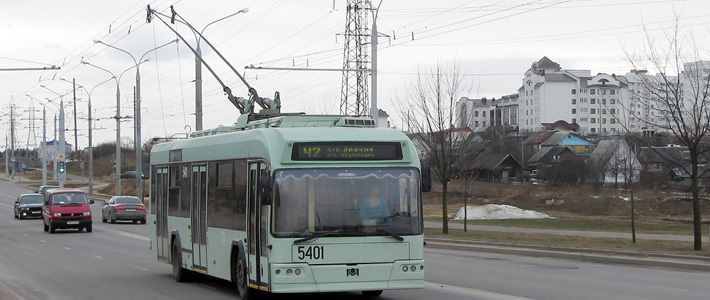 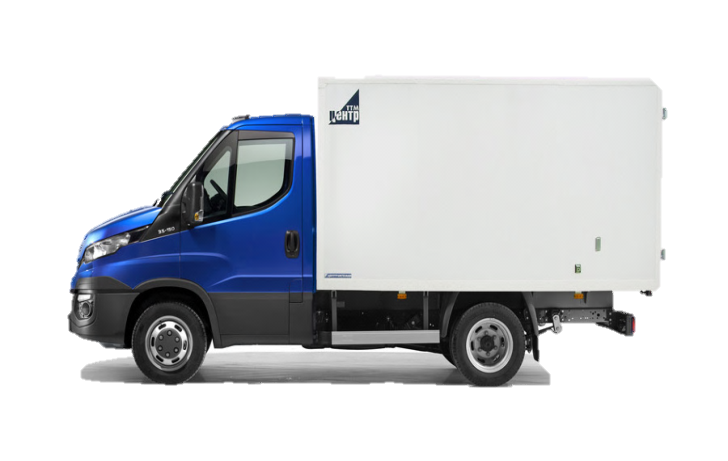 Ходит город – великан 
На работу в океан.
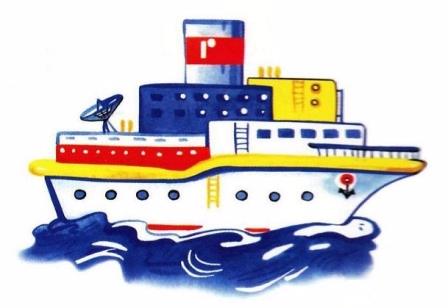 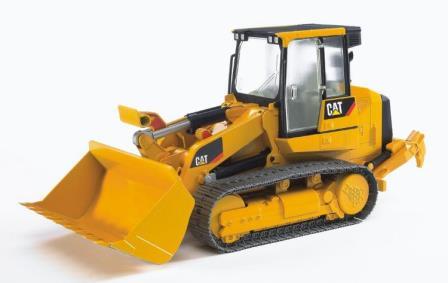 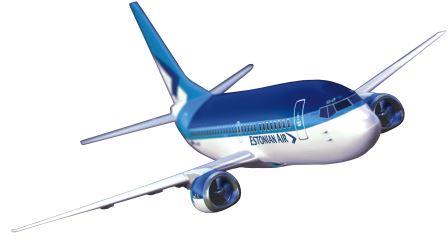 Вот стальная птицаВ небеса стремится,А ведёт её пилот, Что за птица?
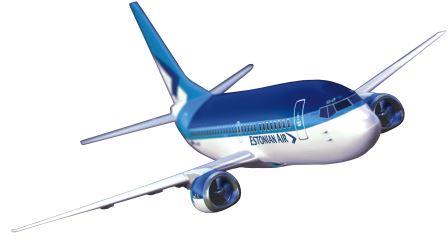 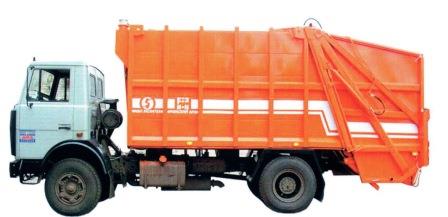 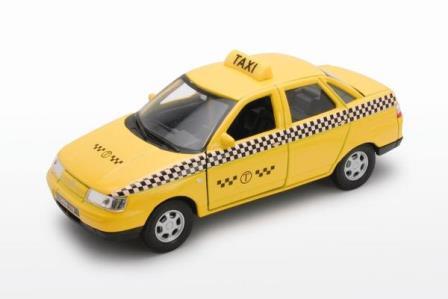 На корабле воздушном, Космическом, послушном, 
Мы, обгоняя ветер, 
Несёмся на...
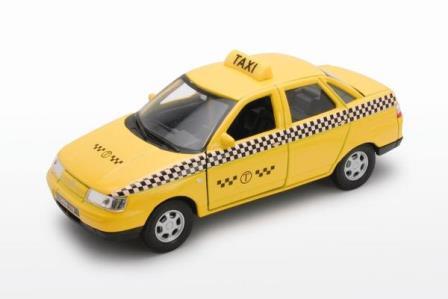 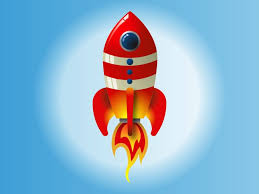 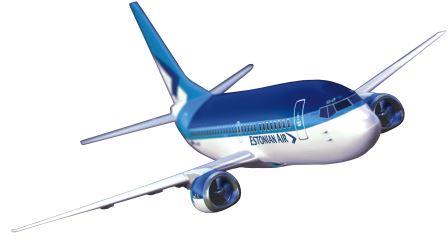 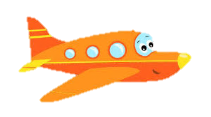 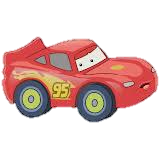 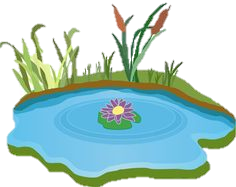 Спасибо за внимание
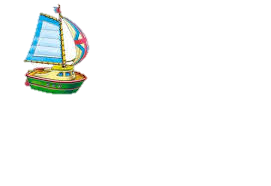 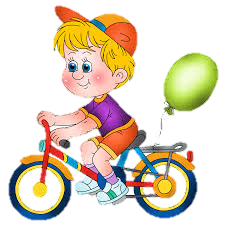